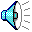 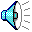 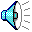 Bird 
Calls
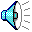 Selfies
Bird
Facts
Black
Oystercatchers
All About
Chicks
Ancient 
Murrelets
Bird Sounds
Bird Selfies
Bird Facts
Black
Oystercatchers
All about
Chicks
Ancient
Murrelets
$100
$100
$100
$100
$100
$100
$200
$200
$200
$200
$200
$200
$300
$300
$300
$300
$300
$300
$400
$400
$400
$400
$400
$400
$500
$500
$500
$500
$500
$500
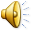 What is a Bald Eagle?
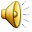 What is the American 
Robin?
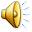 What is a Crane?
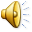 What is a Black Oystercatcher?
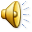 What is a Pigeon 
Guillemot?
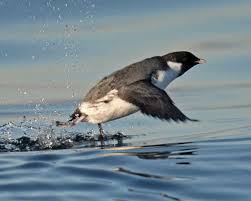 What is an Ancient 
Murrelet?
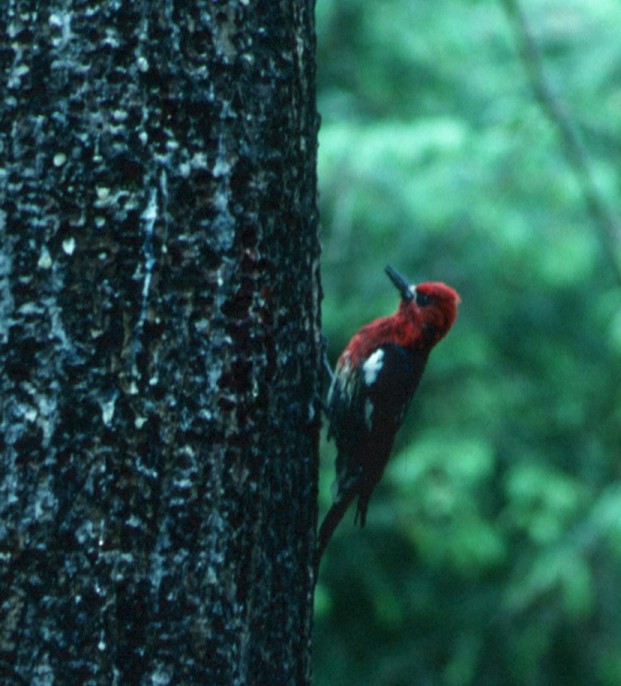 What is a Red Breasted 
Sapsucker?
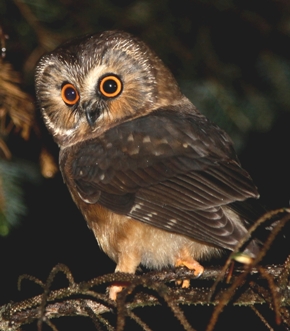 What is a Saw Whet
 Owl?
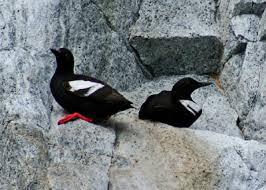 What is a Pigeon
 Guillemot?
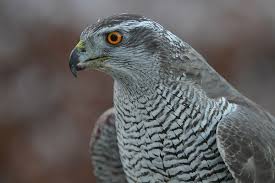 What is a Northern 
Goshawk?
Birds are
__________
blooded
What is Warm?
True or false: All Birds can fly
What is 
False?
Birds do this to get away 
from the cold weather
What is 
Migrate?
In order to fly, 
birds have  this 
kind of bones
What are 
Hollow
Bones?
This bird has the
largest brain compared
 to it’s body size
What is a 
Crow?
4 letter species code for
Black Oystercatcher
What is a 
BLOY?
Black Oystercatcher 
nests are
made of this
What are 
Rocks and sea shells?
This is what their
Nests are called?
What is a 
Scrape?
This is what their 
main diet 
consists of
What are Mussels,
Limpets,
Chitons?
This is where they 
Spend most of 
their time
What is the 
Intertidal zone?
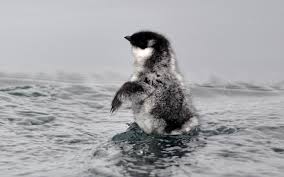 Ancient
 Murrelet
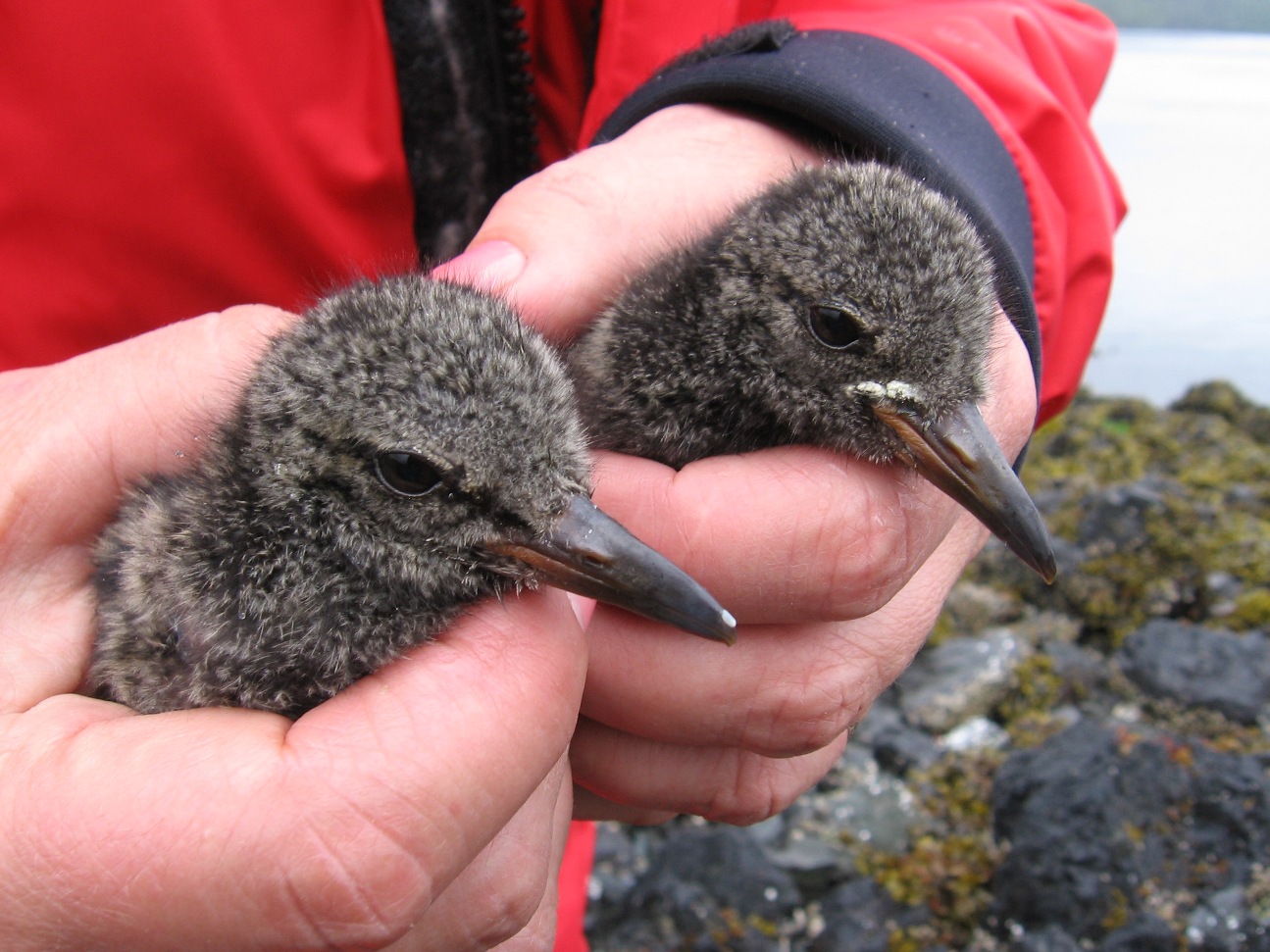 What are Black 
Oystercatcher chicks?
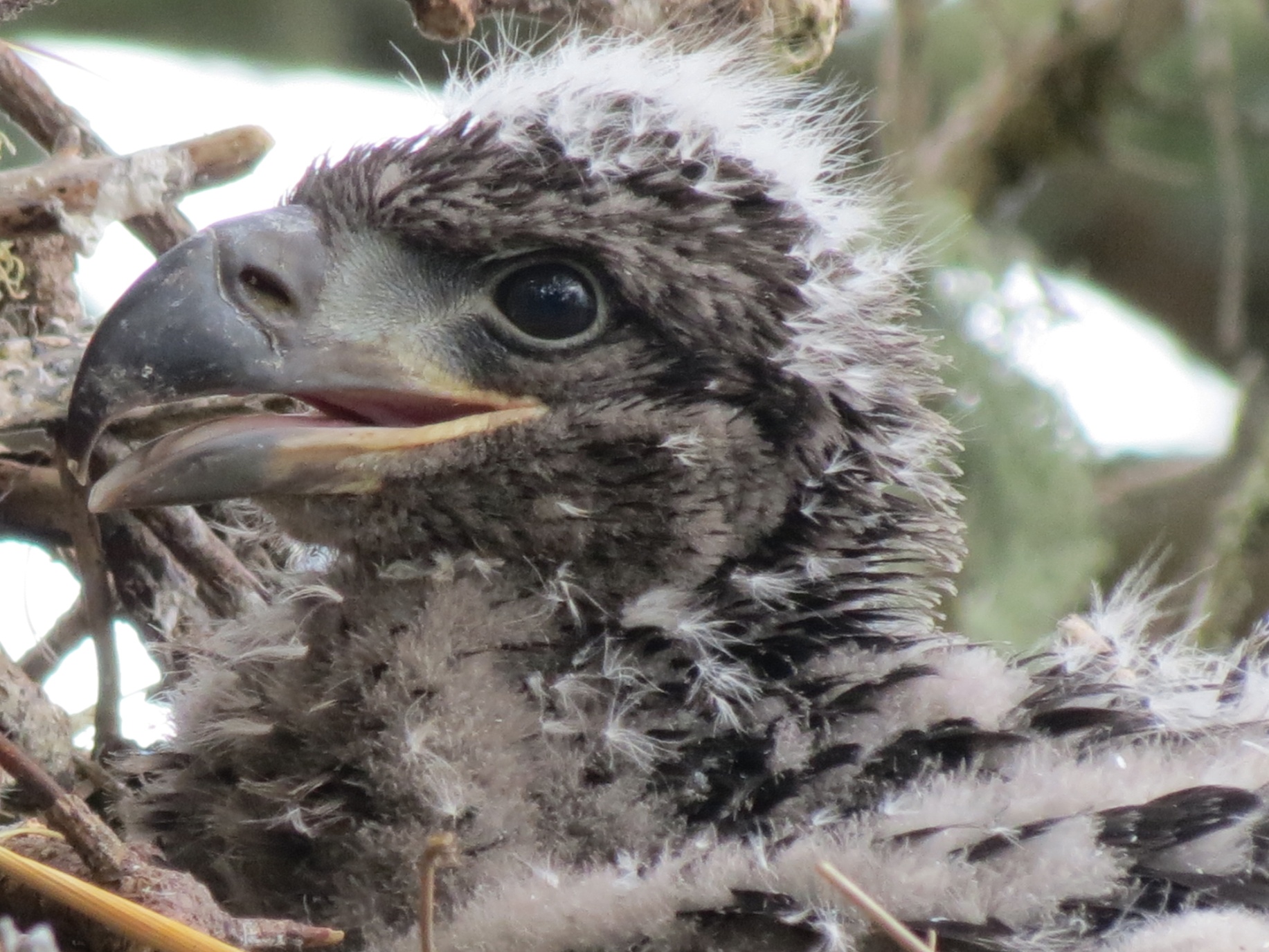 What is a 
Bald Eagle chick?
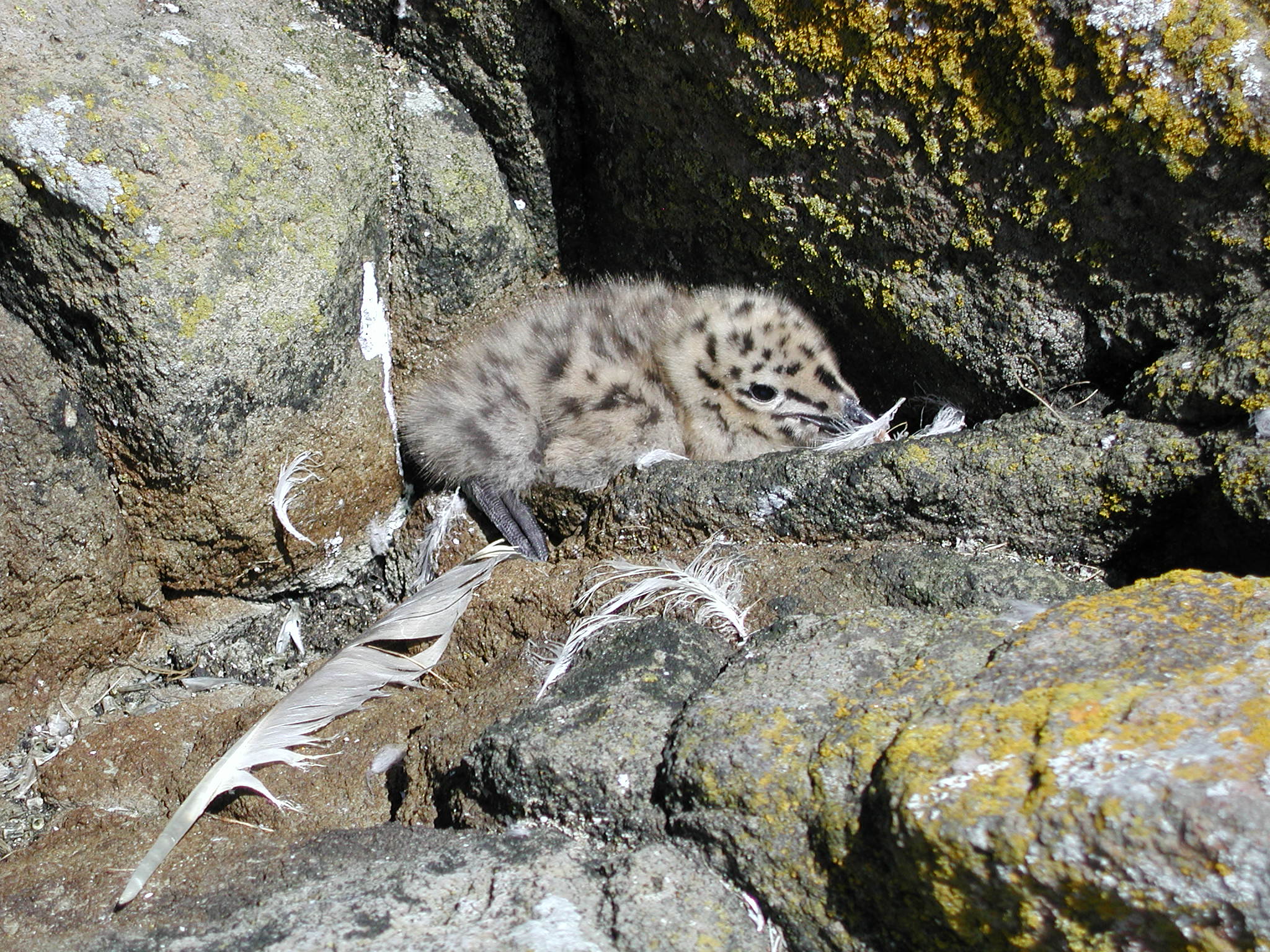 What is a 
Glaucous-winged
Gull chick?
Daily
Double!!
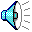 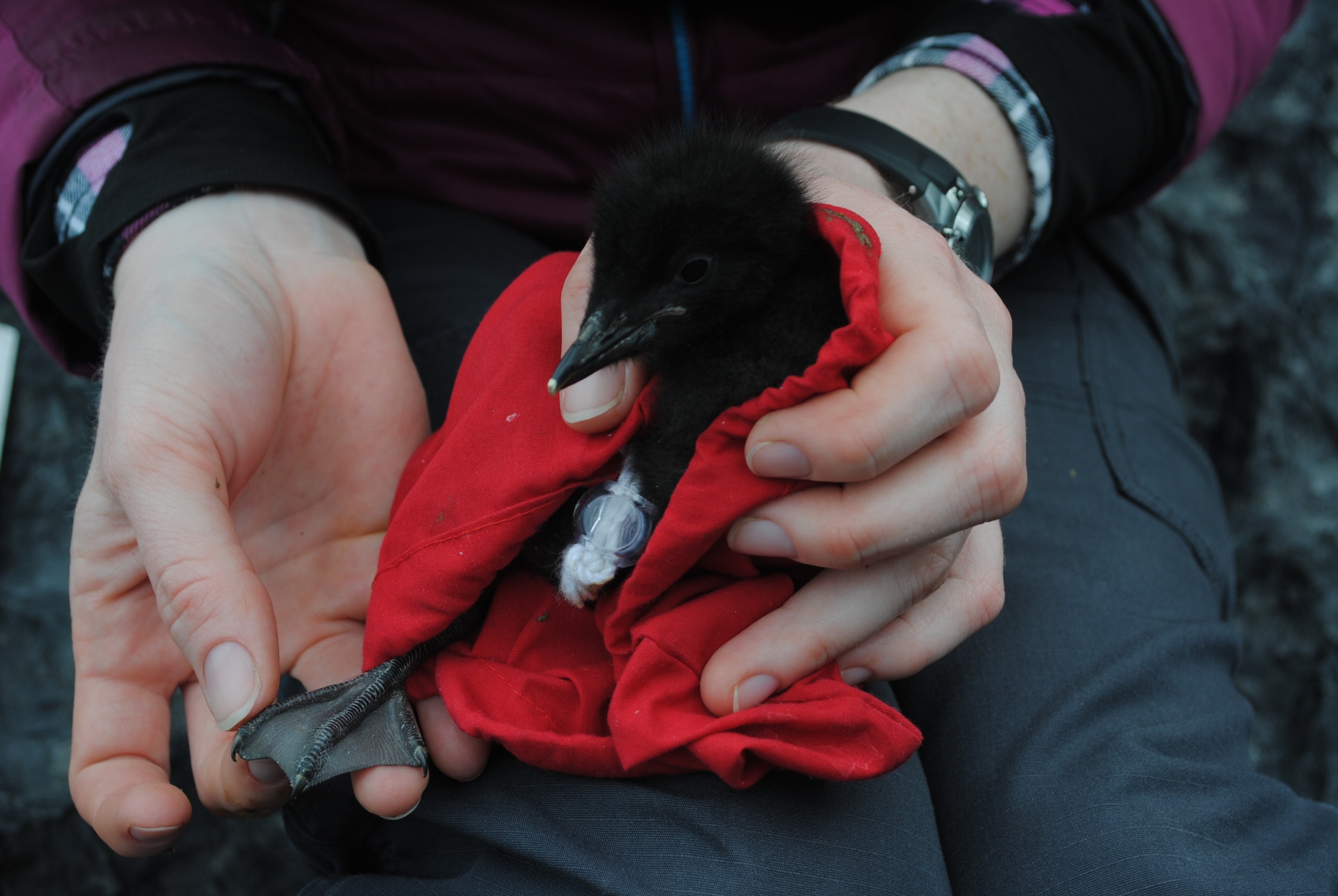 What is a Pigeon 
Guillemot chick?
This is where they
make their nests
What is 
the Forest?
This is what chicks  are born 
with to help them 
run through the forest 
at only 2 days old
What are 
Adult Feet?
This is how many eggs
a female lays per season
What is two?
This is the % of 
body weight 
that each egg weighs
What is 25% of 
the females’
body weight?
Age of the 
oldest known 
Ancient Murrelet
What is 
25 years?